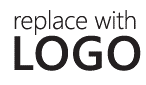 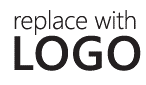 Roberto Tamburello
Vice President
Contoso Pharmaceuticals
1234 First Street, Brunswick, GA 98052
360.555.0150
rtamburello@contoso.com
TEL |
EMAIL |
TEL |
EMAIL |
WEB |
www.contoso.com
WEB |
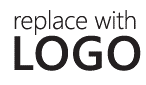 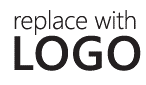 TEL |
EMAIL |
TEL |
EMAIL |
WEB |
WEB |
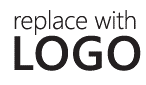 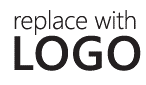 TEL |
EMAIL |
TEL |
EMAIL |
WEB |
WEB |
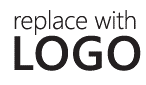 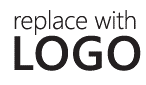 TEL |
EMAIL |
TEL |
EMAIL |
WEB |
WEB |
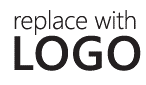 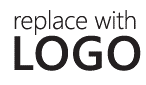 TEL |
EMAIL |
TEL |
EMAIL |
WEB |
WEB |
[Speaker Notes: To change the first sample business card, replace the content with your own. To change the logo, select the picture “replace with LOGO” and choose Change Picture on the Picture Tools Format tab. Or, if you'd rather start from a clean slate, press the New Slide button on the Home tab to insert a new page. Now enter your text in the empty placeholders and add your logo using Insert Picture.]